Koło artystyczne w sp 59
Podsumowanie pierwszego półrocza cz. 1
Skąd czerpaliśmy pomysły?
Nasze koło rozpoczęło swoją działalność wraz z początkiem roku szkolnego.
Jeszcze w pamięci mieliśmy wakacyjne wspomnienia, a już wrzesień i październik zachwycały nas swymi kolorami.
Obserwacje przyrody oraz wiersze stały się dla nas inspiracją do zajęć…
Pracowaliśmy z pasją i w miłej atmosferze
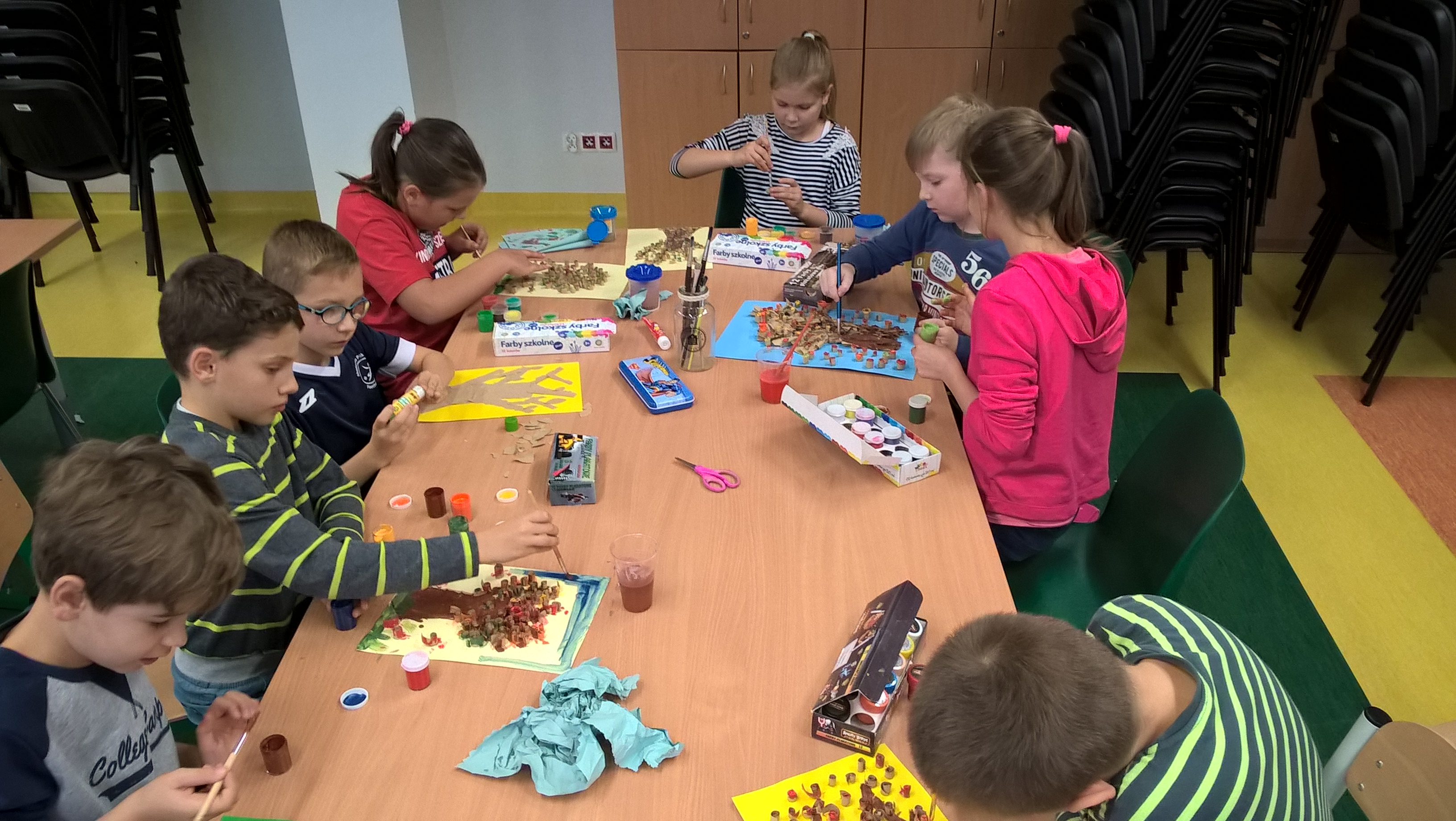 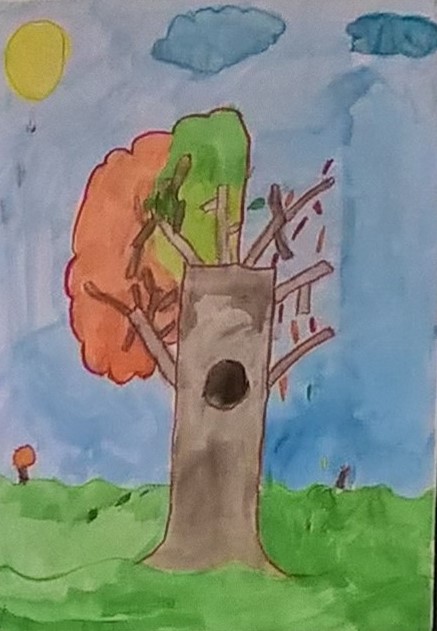 Jesiennik, czyli…
Wystawa naszych prac inspirowanych przyrodą i wierszem
Jesień znów miała dziś huk roboty !
Najpierw pędzelkiem machała złotym,przemalowała dębom korony,przebrała buki, przebrała klony,wsadziła w lesie rydze i kanie,wrzosy wysiała nam na polanie.
Teraz mgły mokre rozwiesza wszędzie,kasztany strąca z drzew i żołędzie,a na dodatek dni wciąż nam skracai nie chce przestać ! Cóż taka praca.
Już wkrótce zrzuci z drzew całe złoto,w kałuże zdmuchnie je albo w błoto,na pożegnanie śniegiem nam sypnie...i zniknie !
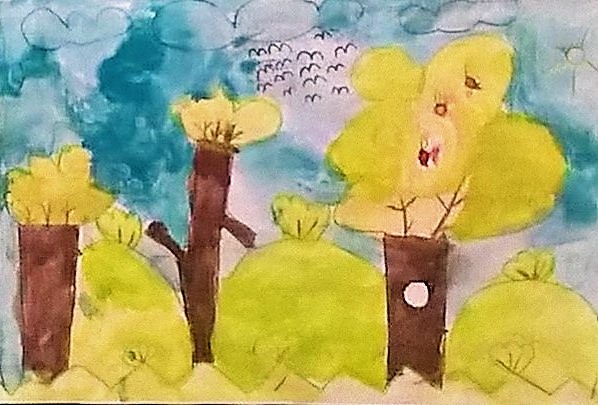 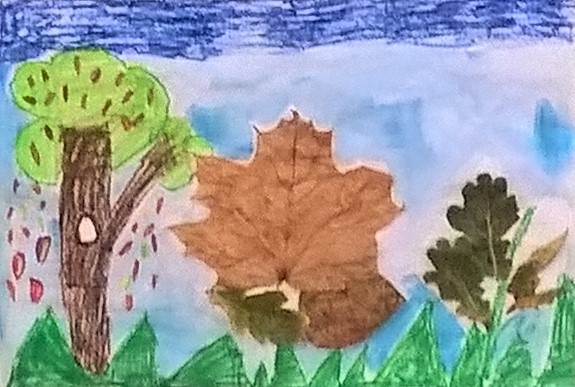 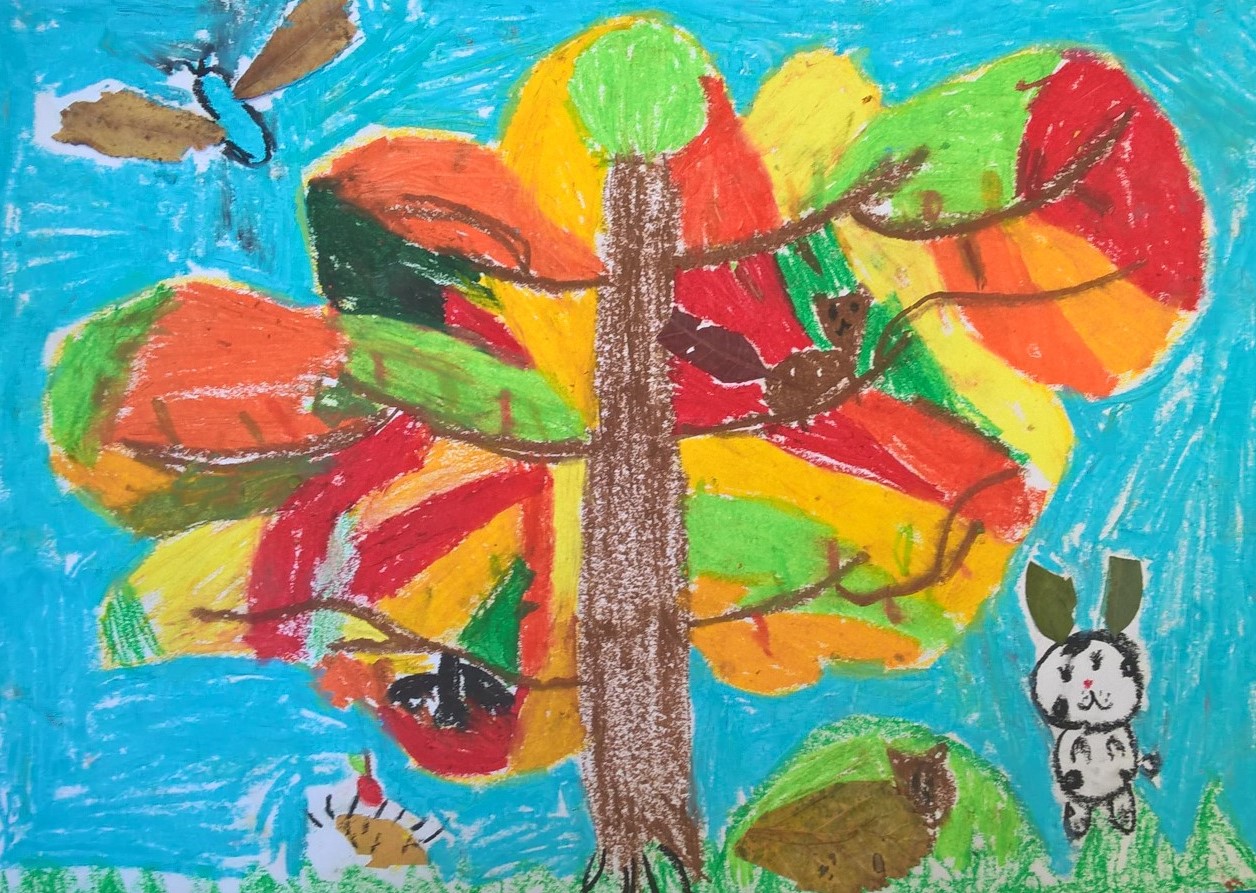 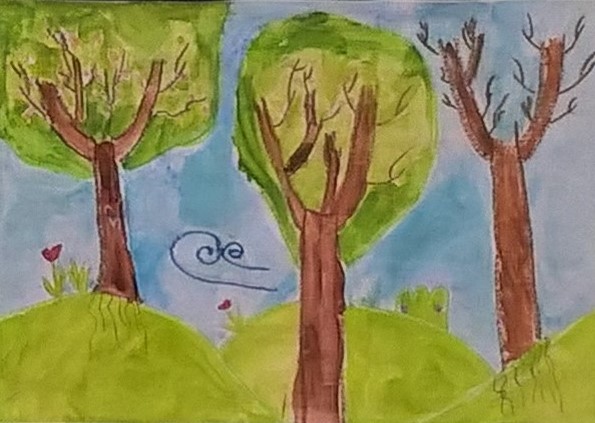